Outline
คำสั่งแบบเงื่อนไข (Condition Command)
คำสั่งแบบวนลูป (Loop command)
คำสั่งใน Visual Basic
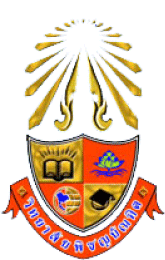 คำสั่งเงื่อนไข
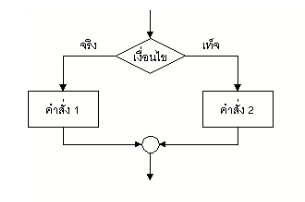 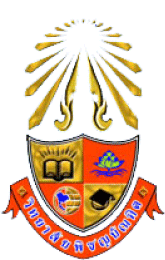 คำสั่ง If   Then   Else
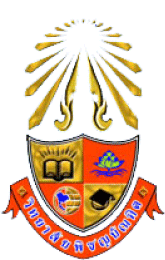 คำสั่ง 1 เงื่อนไข
รูปแบบคำสั่ง
If เงื่อนไข Then คำสั่ง
ตัวอย่าง
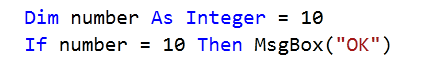 คำสั่ง 2 เงื่อนไข
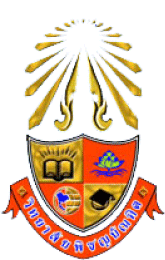 รูปแบบคำสั่ง
If เงื่อนไข Then 
	คำสั่ง
Else
          คำสั่ง
End if
ตัวอย่าง
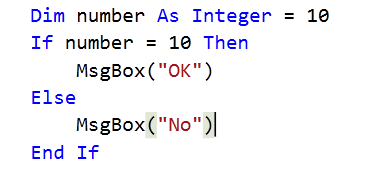 คำสั่งหลายเงื่อนไข
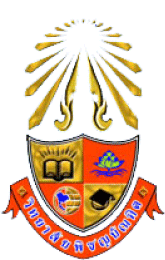 รูปแบบคำสั่ง
If เงื่อนไข 1 Then 
	คำสั่ง
Elseif เงื่อนไข 2 Then
          คำสั่ง
Elseif เงื่อนไข 3 Then
 	คำสั่ง
Else 
	คำสั่ง
End if
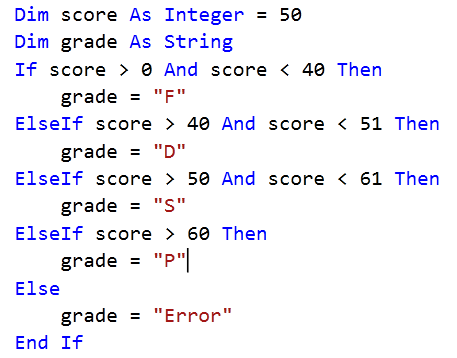 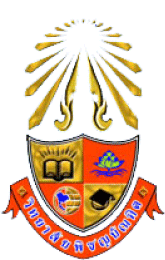 คำสั่ง if…else
โจทย์ในชั้นเรียน
ใหรับขอมูลชั้นปของนักศึกษาและใหพิมพขอความตรงกับชั้นป  กําหนดวา
ชั้นปที่ 1 พิมพวา “Fresh”  
ชั้นปที่ 2 พิมพวา “Sophomore”  
ชั้นปที่ 3 พิมพวา “Junior”  
ชั้นปที่ 4 พิมพวา “Senior”
8
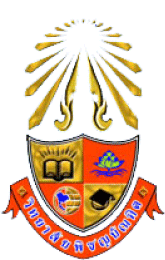 คำสั่ง Select Case
คำสั่ง Select Case
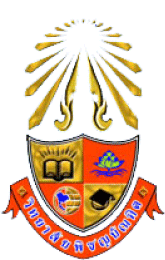 รูปแบบคำสั่ง
Select Case .....   ตัวแปรที่จะเช็คCase .... : เป็นอะไรเช่น 0 1 2 3......... : ให้ทำงานนี้Case 1 ..... : ให้ทำงานนี้Case 2..... : ให้ทำงานนี้Case 3..... : ให้ทำงานนี้End Select
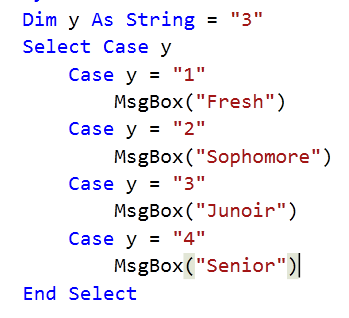